Czech University of Life Sciences Prague
Faculty of Economics and Management
Department of Information Engineering
BACHELOR THESIS
Offline gps application for Android in mongolia
Purevdorj Tserendorj
Objective and methodology
OBJECTIVE

The objective of the thesis is to develop offline GPS application for Android in Mongolia and application is intented to be used only in Mongolia.

METHODOLOGY

Methodology of the thesis is based on study of scientific and technical sources and survey of the existing applications. Based on the gained knowledge an analysis of improved navigation application will be conducted and the application will then be implemented using Java language. Then application will be deployed and tested. Possible ways of improving and extending the application will be discussed based on the results of the testing.
Introduction
Usage of GPS application on cell devices is very common among people.
In Mongolian market, there three widely used applications: GeoNet, GoogleMap and OsmAnd.
Most of the application charges for it’s service. 
In Mongolia, there exist numerous small streets those does not have given name and people tend to know places by its location not by the exact address.
THUS this offline free GPS application is very suitable for Mongolian citizens
Mongolian market description
TARGETED USERS: Mongolian citizens and tourists
     Free of charge: more than 30 percents of the population are interested in using 		      GPS navigation on their smart phones for free of charge.
     Offline mode: mobile data is expensive
	           network connection is poor in countryside
TARGETED MARKET: 
      Mongolia: 1,564,116 sq.km landscape  and 9991919 km roads were paved
      Route planning: deviation from the planned route is  approx. 100km
	             2 more hours of   time consumption caused by deviation
Review of available application
Literature review
Global Navigation Satellite System (GNSS)
GNSS is a system that uses satellite to provide geographic location of user globally. By using signals from a number of satellites, small electric receiver calculates involving information captured in signals and determine their location with expected time.
Global Position System (GPS)
GPS allows anyone on earth with a GPS receiver to get signals from the network of satellites that orbit the earth. In these signals tracking information including time, speed and geo-coordination point are captured.
Assisted Global Position System (A-GPS)
A-GPS is the most suited technology to use for cell device. Because when it comes to cellular network, GPS’s time preference of signal over the accurancy of position is reduced. In case of weak signal of GPS, A-GPS deliver the signal faster to mobile network.
Literature review
Android Platform
Android is an opensource operational system developed by Google and the platform of it is based on Linux Kernel. More general, Android system services are provided from Linux Kernel and link between the software stack and the hardware.
Android Structure
Android system based applications vary from each others by defined components captured in an application and there are four main components: Activity, Service, Content Providor and Broadcast Receiver
Literature review
Evaluation of the SDK’s of map
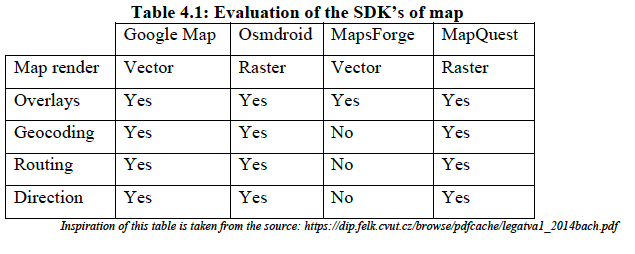 architecture steps
Navigation between screen was designed. 

Route planning  and route managing is done by using Use Case diagram. 

GUI design was created based on Android studio. 




More can be found in the thesis
Implementation
DATA PREPARATION: 
Mapsforge library is used in this project that uses specific file format of the map. It uses custom binary format to be able to use OpenStreetMap and deliver good performance. 

 GraphHopper library to create routing data. Then finally I bundled these data to one folder and zipped to asia-mongolia.ghz and uploaded to github server.
Implementation
IMPLEMENTATION STRUCTURE

For the perfect functionalities following activities are used:

MapActivity
DownloadMapActivity
MapAction
DownloadFiles
MapDownloader
MyDownloadAdapter and MyMapAdapter
Navigator and Tracking
Implementation
APPLICATION TESTING: 100% successfully tested by 3 users. 
Used devices for testing: Samsung E7000, Samsung Galaxy S6 and HTC with android 4.4 kit kat operating system.
 Tasks:
		User to start application
		User clicked on the activity list
		User wants to get current location
		User want to get direction
		User wants to use current location set the start point
            		User wants to find to get a direction
		User wants to change direction
Limits of the application
Map data: address typing is impossible in this version. Only user selects location or give geoaddress. 

Route planning: does not calculate time to destination and distance kilometer. 

Trip planning: does not connection between three or more points on the map
conclusion
I have developed offline GPS application for Android in Mongolia. For this purpose, Android studio is employed and Java programming is executed
MapsForge was chosen library for rendering OpenStreetMap and GraphHopper was employed for routing.
After completing the design of application, application was tested and evaluatation of application is 100%
Limitations are: no typing address, no calculation of destination km and time consumption, no trip planning
Thank you for your attention